10, Dec, 2016.  JCR2016@BusanSession IV: New approaches to CTOHow to Use Cardiac CT for CTO-PCI
Internal Medicine, Kawasaki Medical School General Medical Center
Internal Medicine 1, Kawasaki Medical School
Okayama, Japan
Masaaki Okutsu
Key point of CT information for PCI
Entry point of CTO


CTO route and diameter


Calcium distribution
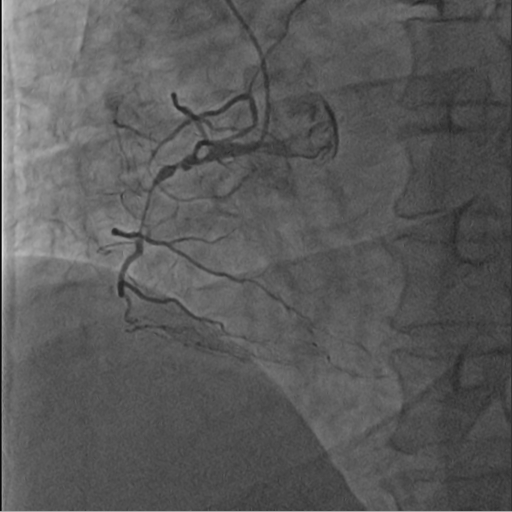 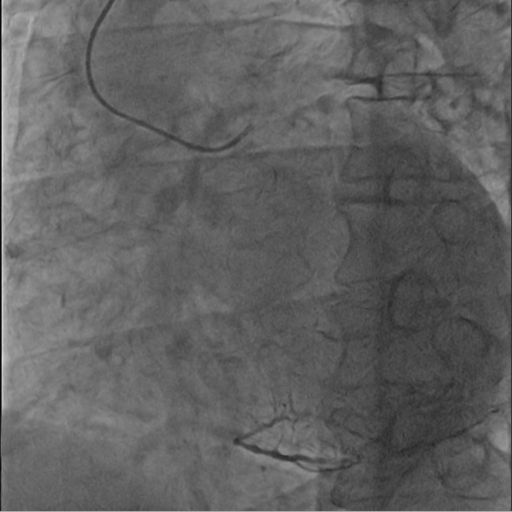 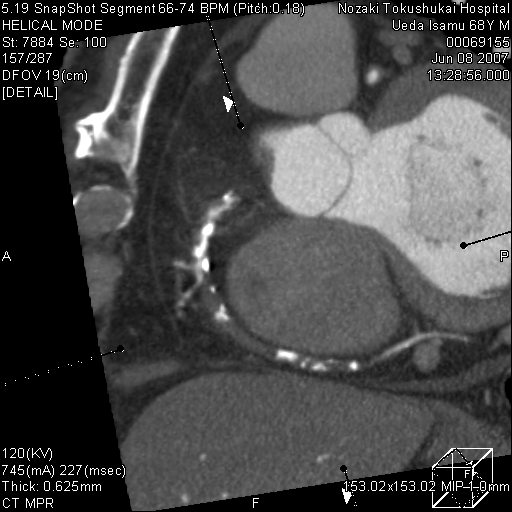 Key point of CT information for PCI
Entry point of CTO


CTO route and diameter


Calcium distribution
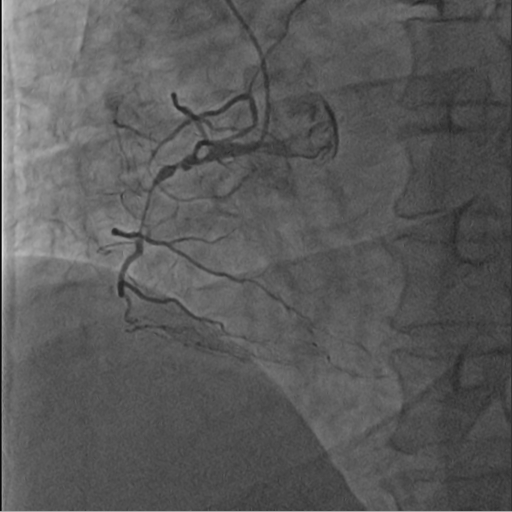 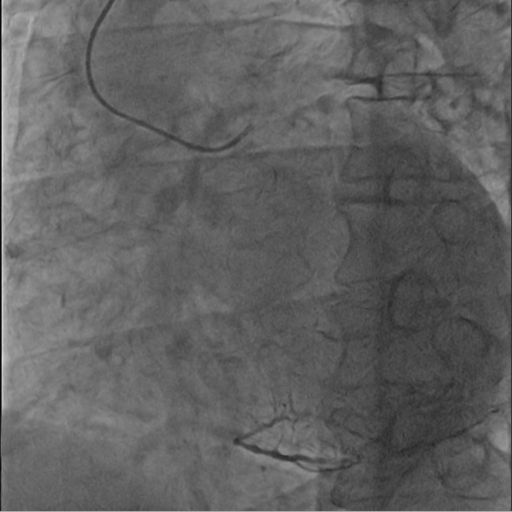 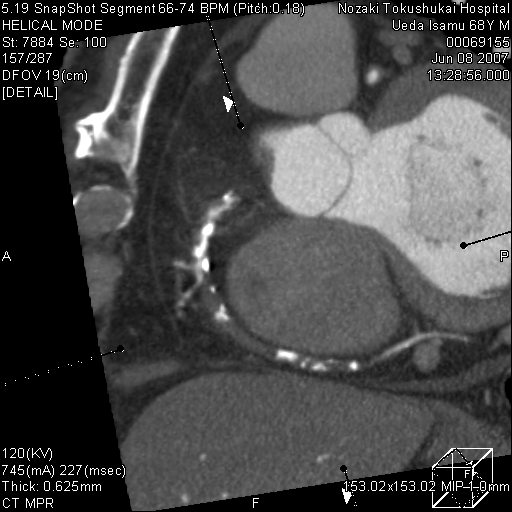 CAG
CAG & CTA ; LAO view
CAG & CTA ; LAO view
CAG & CTA ; RAO-CRA view
calcium
RCA MB
RCA MB
RV br
CAG & CTA ; RAO-CRA view
calcium
RCA MB
RCA MB
RV br
XT-R
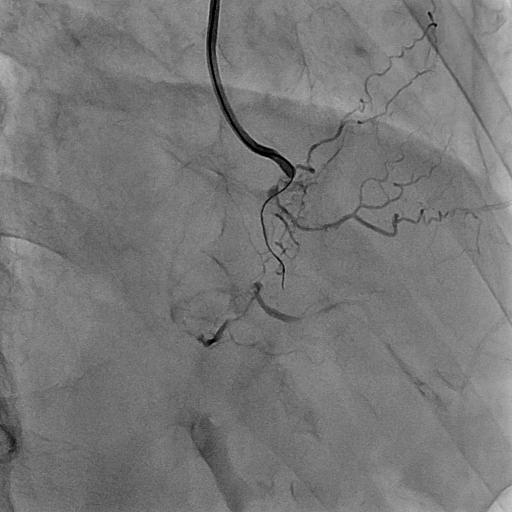 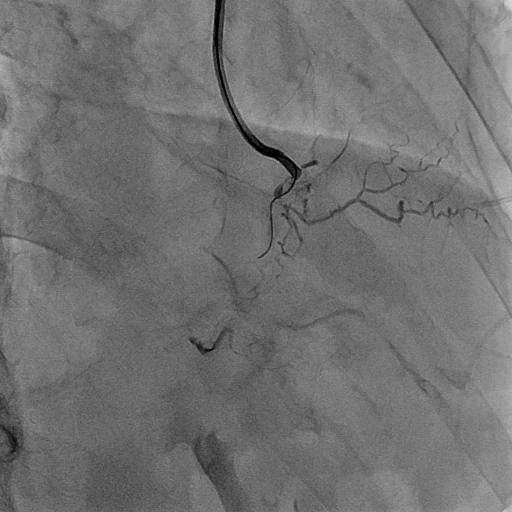 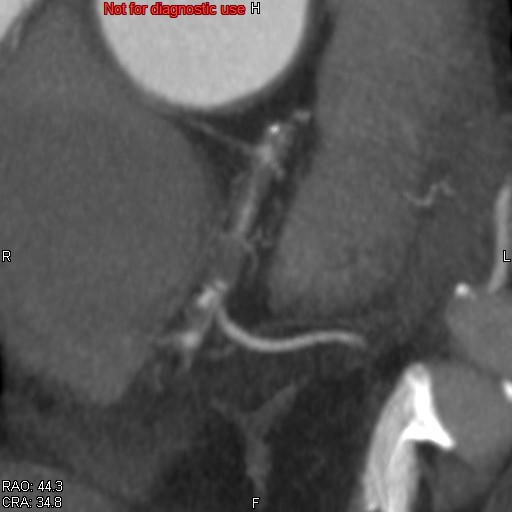 ←Atrial
apical→
Conquest Pro 9
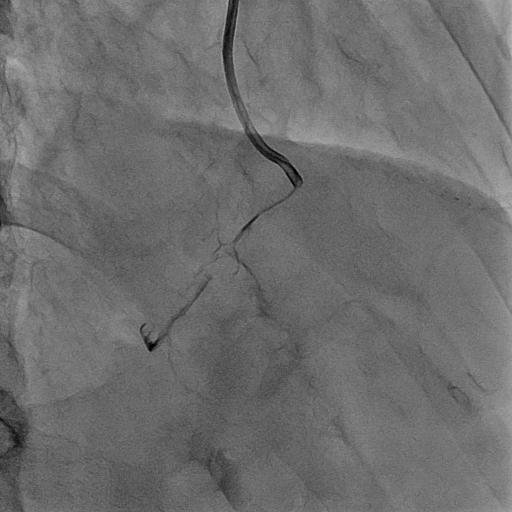 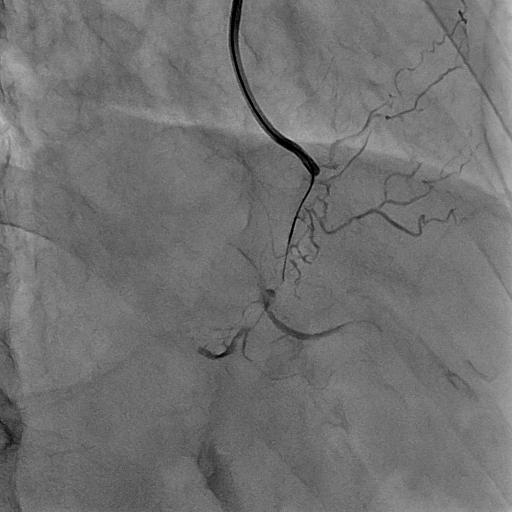 Antegrade GW cross & Final CAG
Key point of CT information for PCI
Entry point of CTO


CTO route and diameter


Calcium distribution
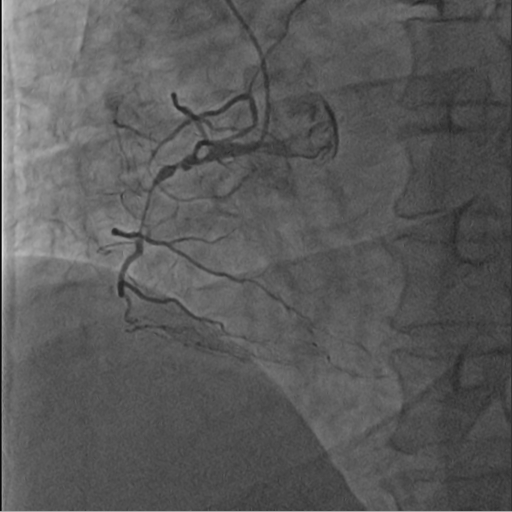 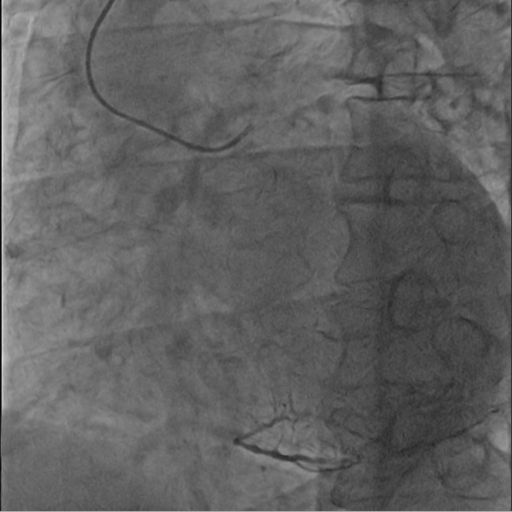 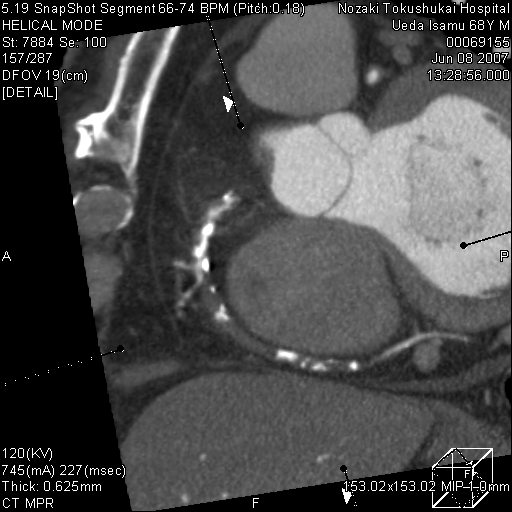 CAG
CAG
Cardiac CT
Comparing with CT and CAG; RAO-Cra
Comparing with CT and CAG; RAO-Cra
Route mapping
Route mapping
Comparing with CT and CAG; LAO-Cra
Comparing with CT and CAG; LAO-Cra
Route mapping
Route mapping
First wire advanced to distal true lumen
Gaia 2nd + Crusade
Beside live monitor in cath-labo
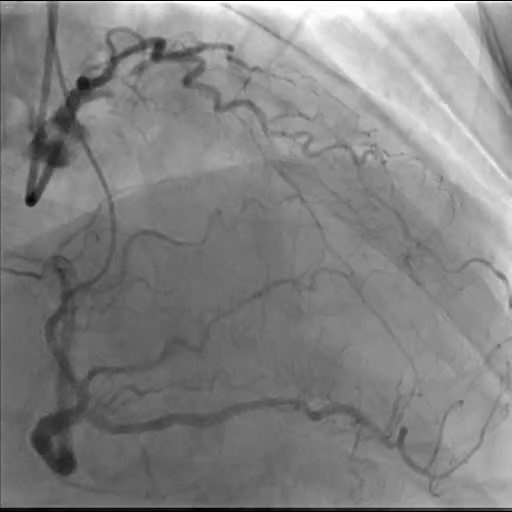 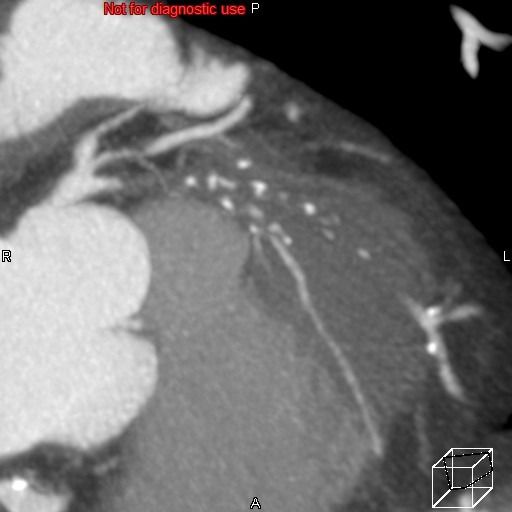 Antegrade wiring for D2
IVUS guided wiring to D2 with Gaia 2nd
Parallel wire in D2 with Gaia 2nd *2
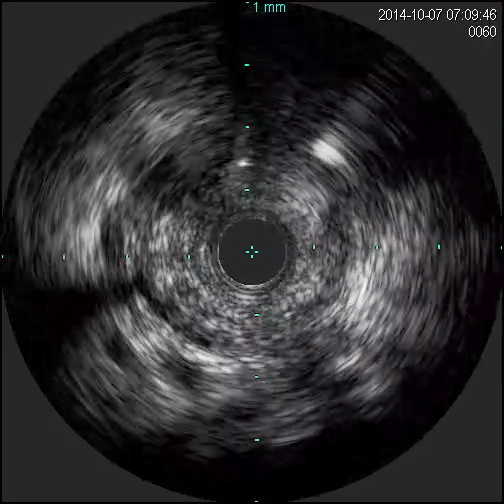 GW to D2
Retrograde approach for D1
Corsair
Retrograde wire cross
Ultimate Bros 3
Externalization
Pre dilatation for D1 and mid LAD by 2.0mm balloon
Stent implantation
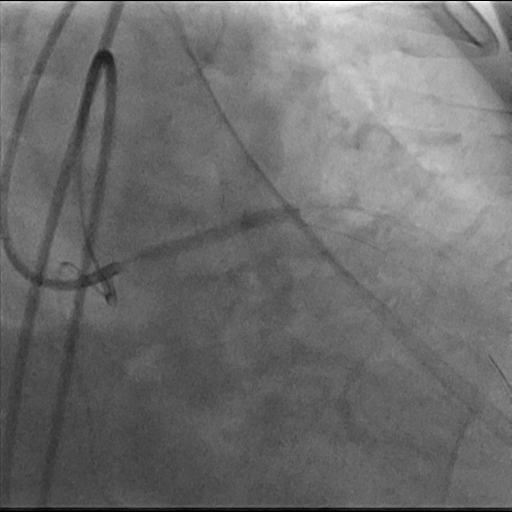 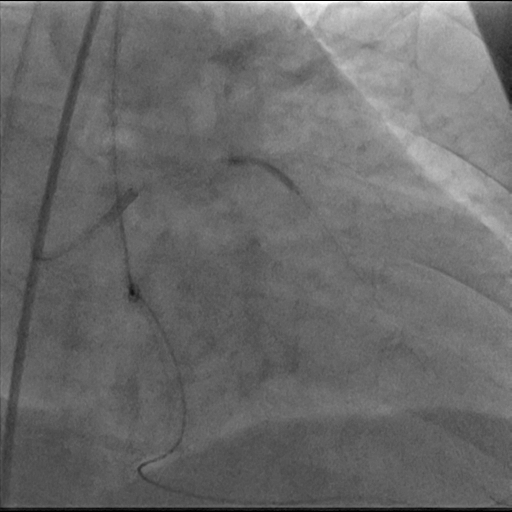 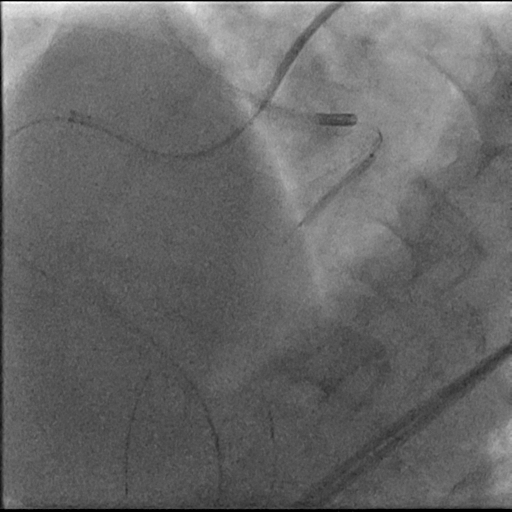 T-stenting
 SB:LAD#7 XienceXpedition (2.25*23mm)
 MB:LAD#6-D2 ResoluteIntegrity (2.25*30)+ResoluteIntegrity (3.0*30)
Final CAG
Key point of CT information for PCI
Entry point of CTO


CTO route and diameter


Calcium distribution
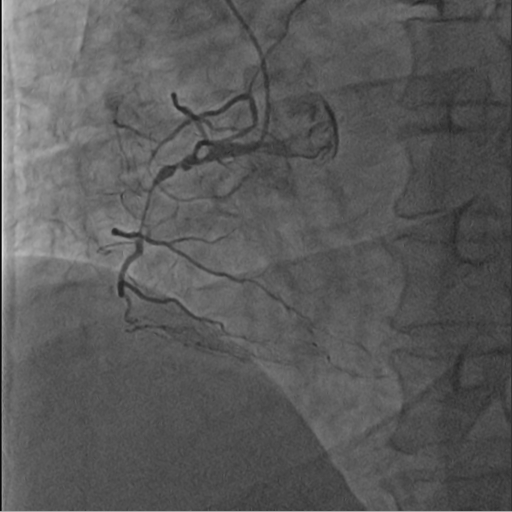 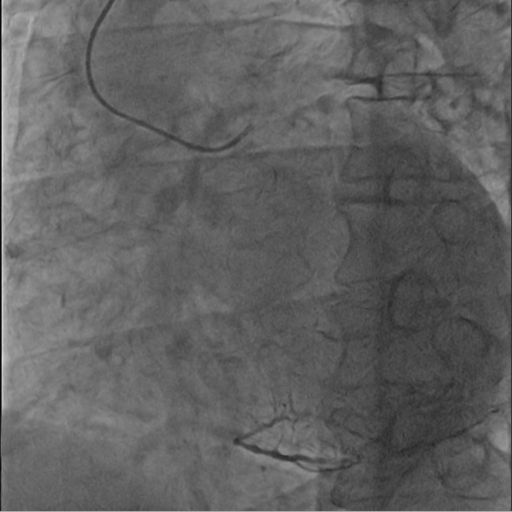 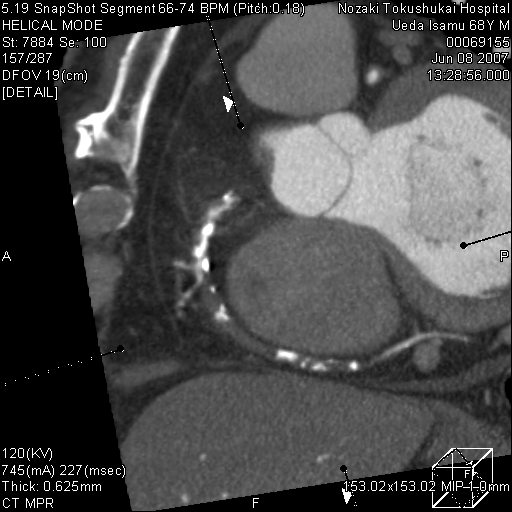 Control CAG
Control CAG
CT
RAO-Caud
LAO-Cra
CT
RAO-Caud
LAO-Cra
CT
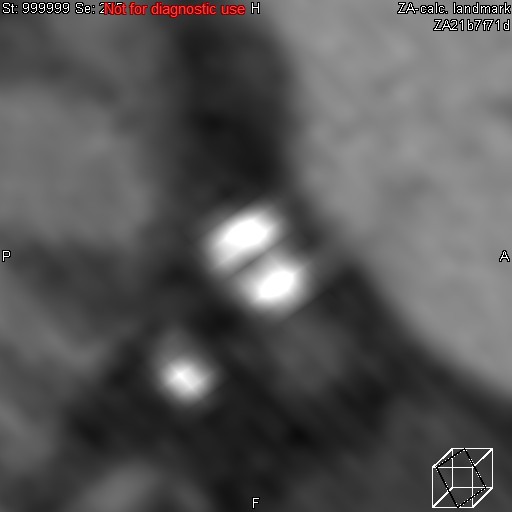 RAO-Caud
LAO-Cra
CT
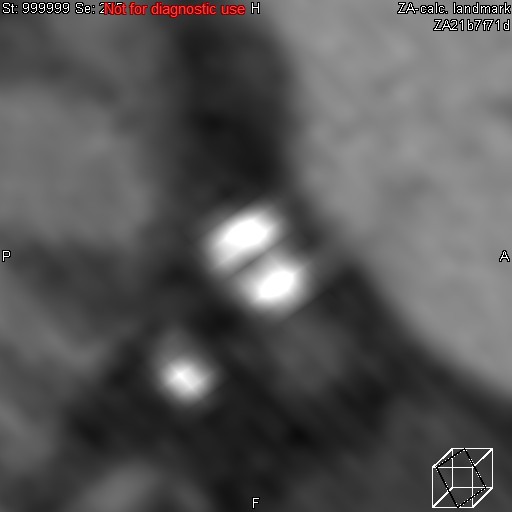 RAO-Caud
RAO-Caud
LAO-Cra
CT
LAO-Cra
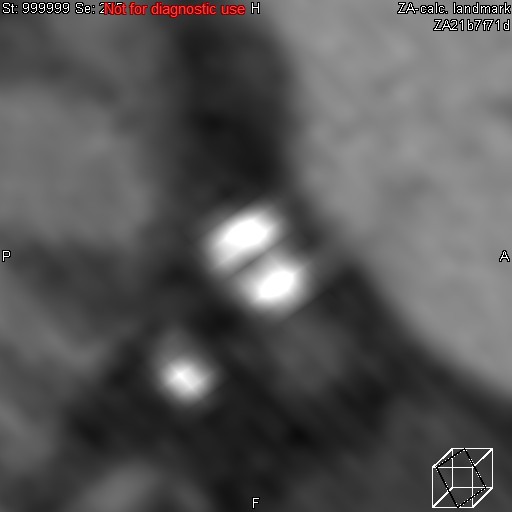 RAO-Caud
RAO-Caud
LAO-Cra
Route mapping
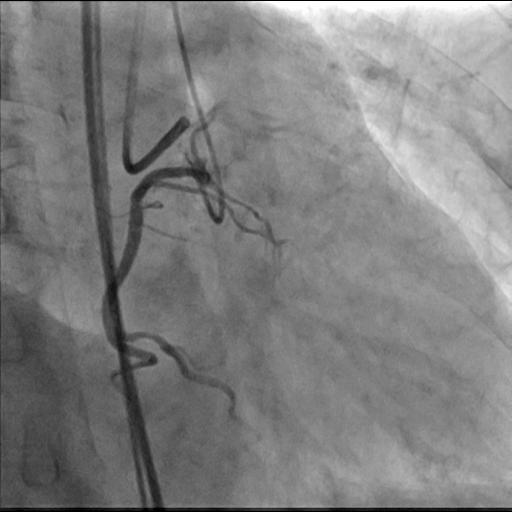 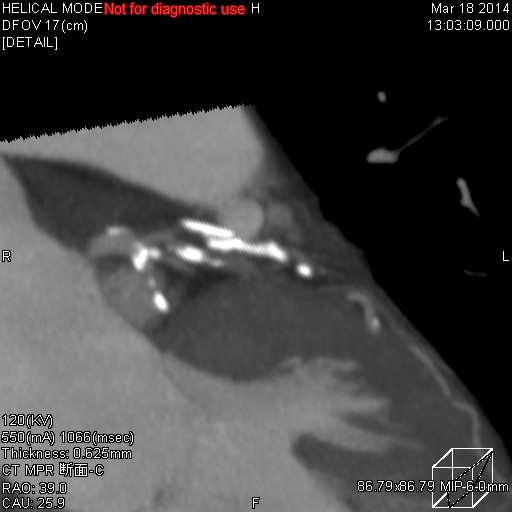 Route mapping
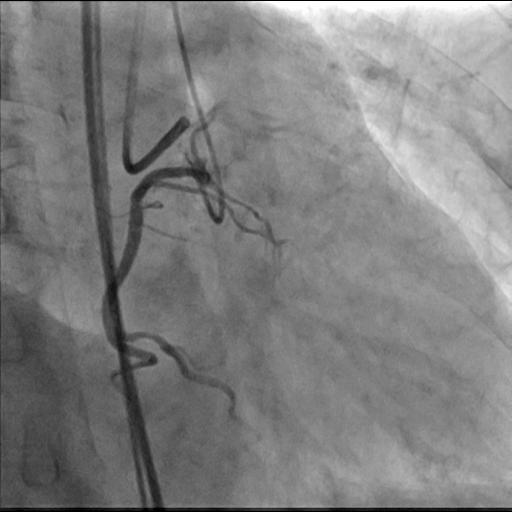 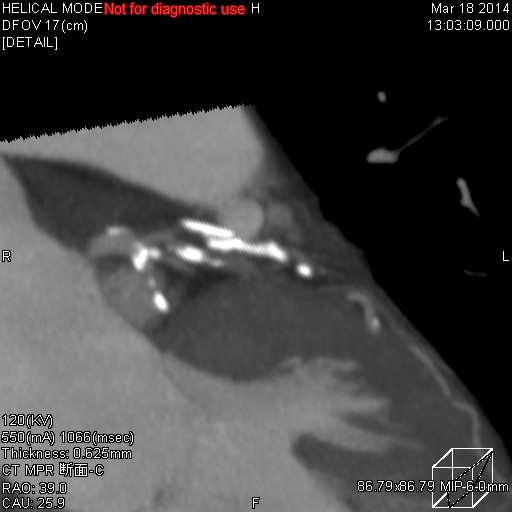 Route mapping
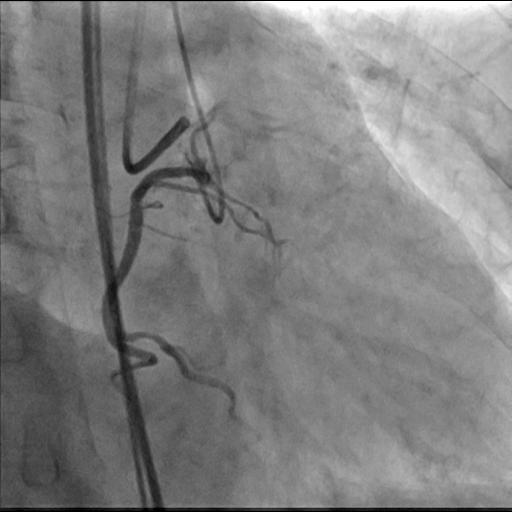 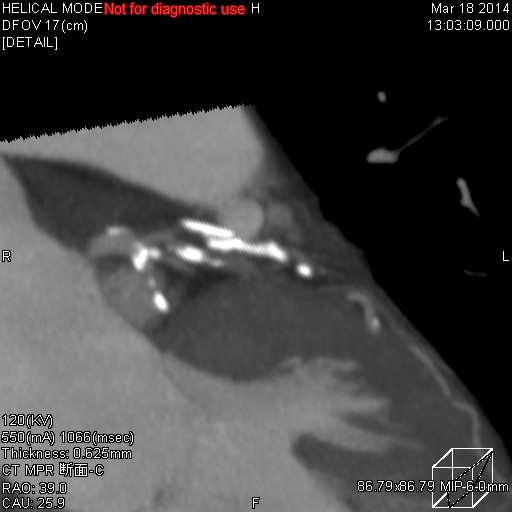 Route mapping
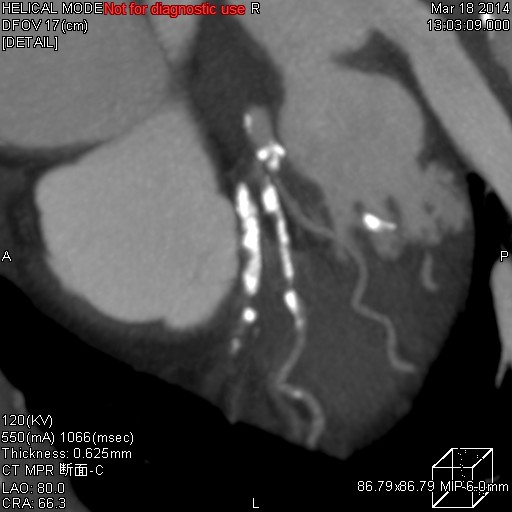 Route mapping
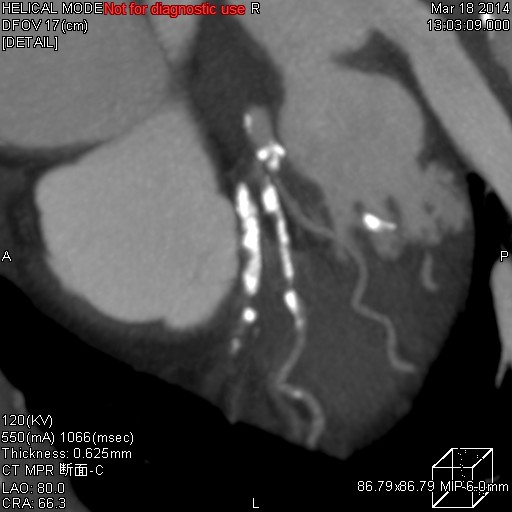 Route mapping
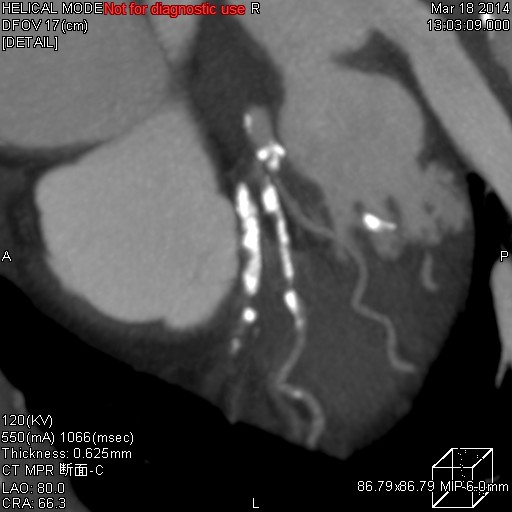 Wiring by calcification guidance
GW: XT-A
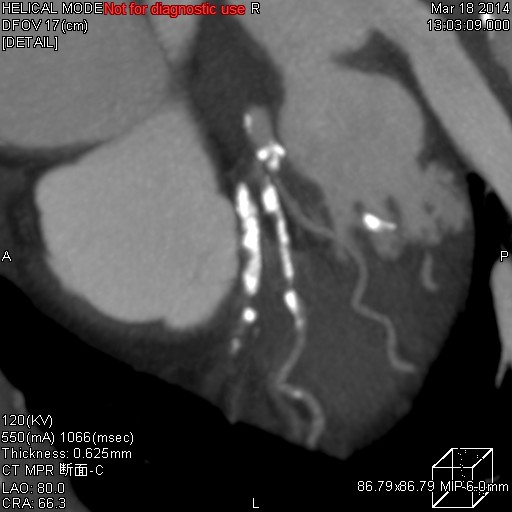 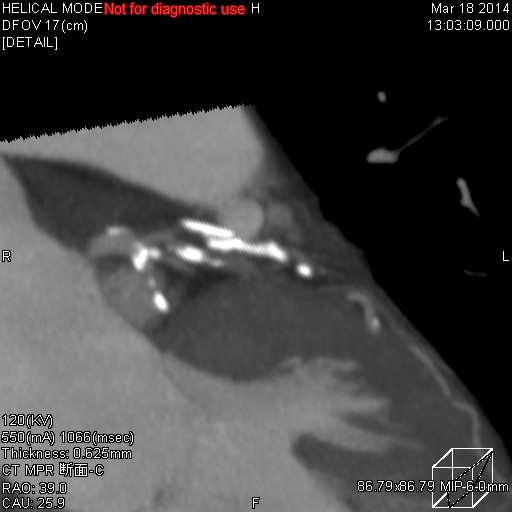 GW crossed through CTO
Final CAG
Key point of CT image during PCI
Important CT role during CTO-PCI.
Entry
Route and diameter
Calcification

What kind of CT image is required for PCI support ?
Visualize of lumen, plaque and calcium at the same time
Make same image as CAG
Make detailed road map in CAG
Thank you for your attention.